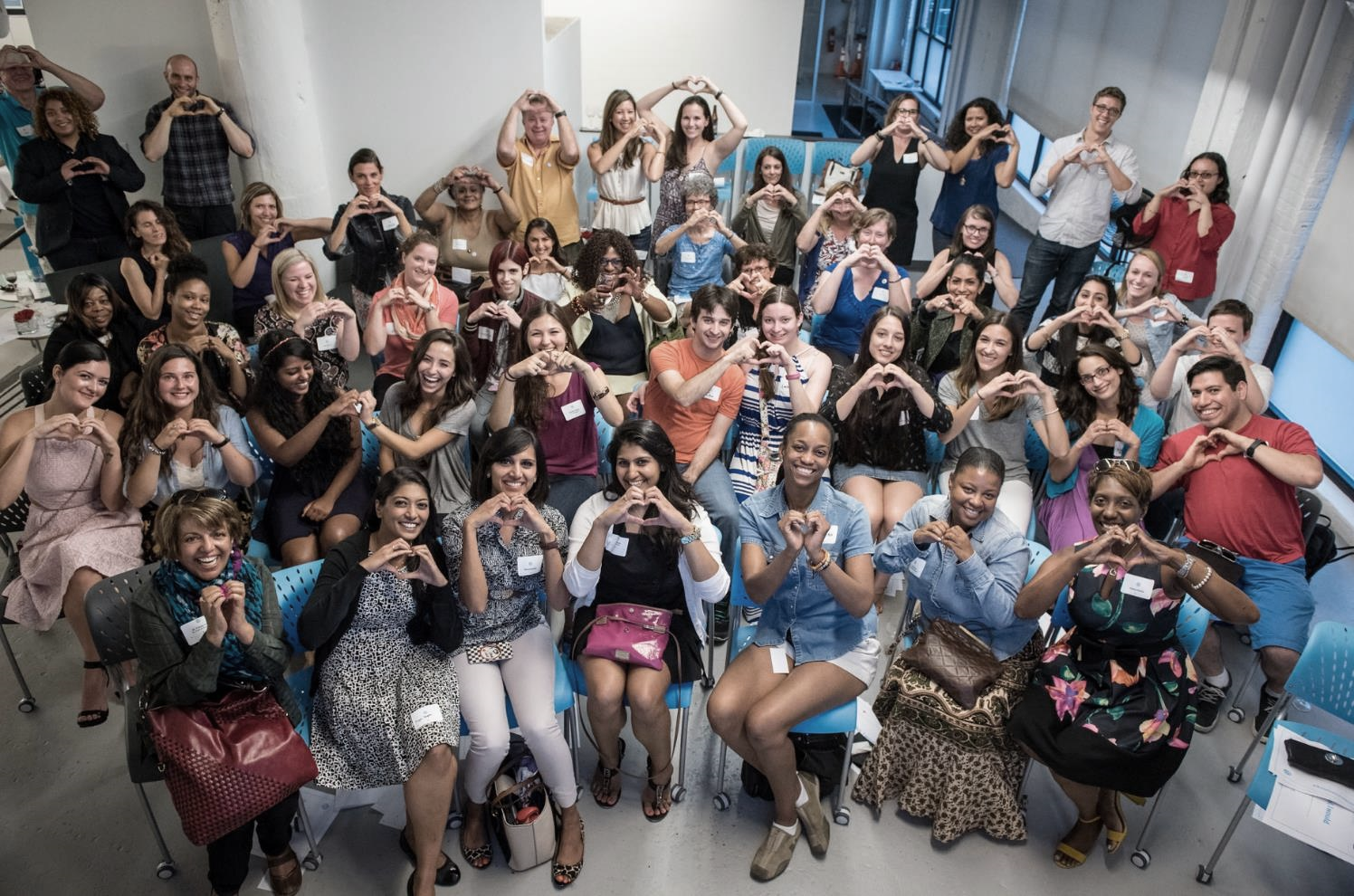 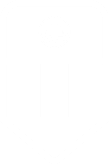 ORGANIZING DIRECTOR SUMMIT
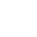 #OFATraining
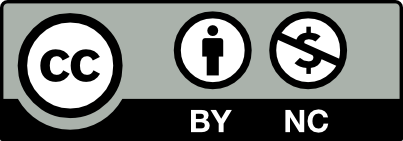 [Speaker Notes: This work is licensed under the Creative Commons Attribution-NonCommercial 4.0 International License. To view a copy of this license, visit http://creativecommons.org/licenses/by-nc/4.0/ or send a letter to Creative Commons, PO Box 1866, Mountain View, CA 94042, USA]
GOALS OF THE SUMMIT
Understand new intersections for data and organizing and best practices for creating and cultivating a culture of data in your program
1
Be able to create a data program that enables you to make smart and effective decisions about your organizing program
2
Feel confident integrating the ideas and best practices shared at the Summit into your organizing program
3
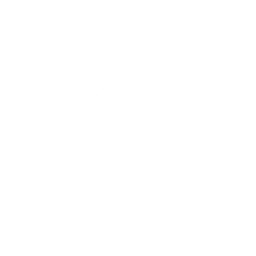 10:00 – 10:30
Welcome and Introductions
10:30 – 12:30
Intersection: Organizing and Data
Agenda for today
12:30 – 1:30
Networking Lunch
1:30 – 3:30
How to Distinguish Good Data from Noisy Data
Debrief and Close
3:30 – 4:00
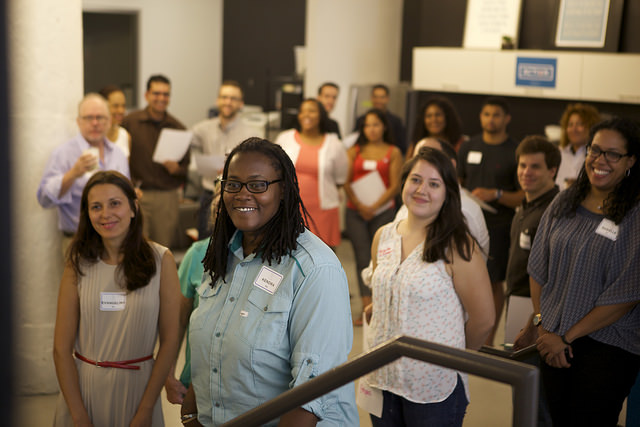 Hi there,
it’s great to meet you!
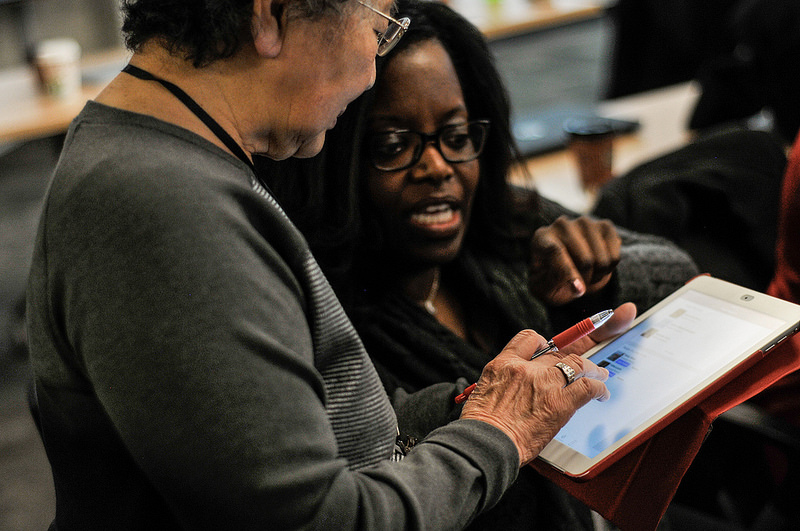 Respect. Empower. Include.
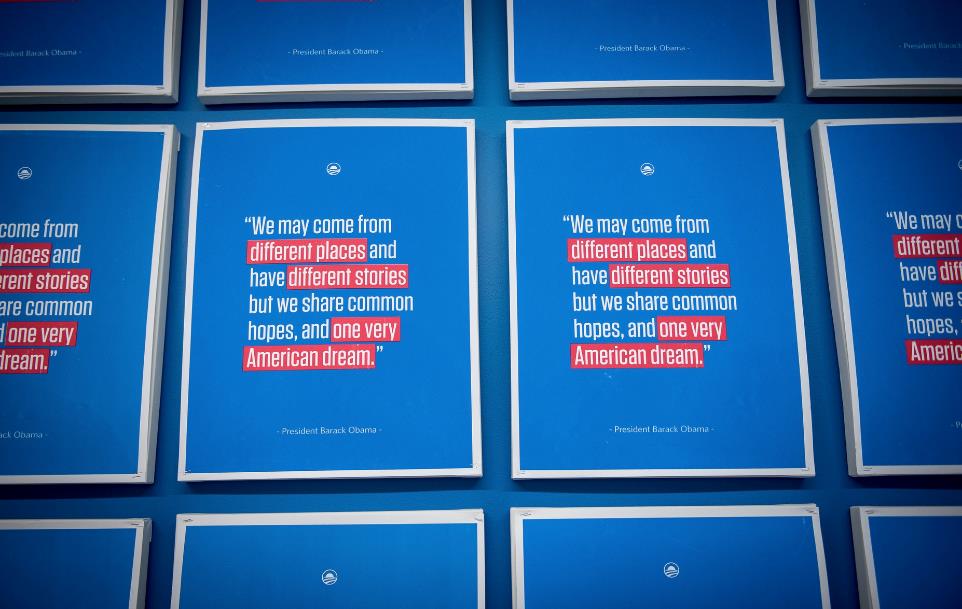 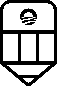 Intersection:
Organizing and Data
GOALS OF THIS SESSION
Understand new intersections for data and organizing and best practices for creating and cultivating a culture of data in your program
1
Be able to create a data program that enables you to make smart and effective decisions about your organizing program
2
LET’S DISCUSS
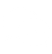 What data were you asked to collect, report out, 
or otherwise be judged on when you were an organizer?
How were you asked to collect this data?
How do you remember feeling about it?
Worst Practice:
Not creating a culture of data.
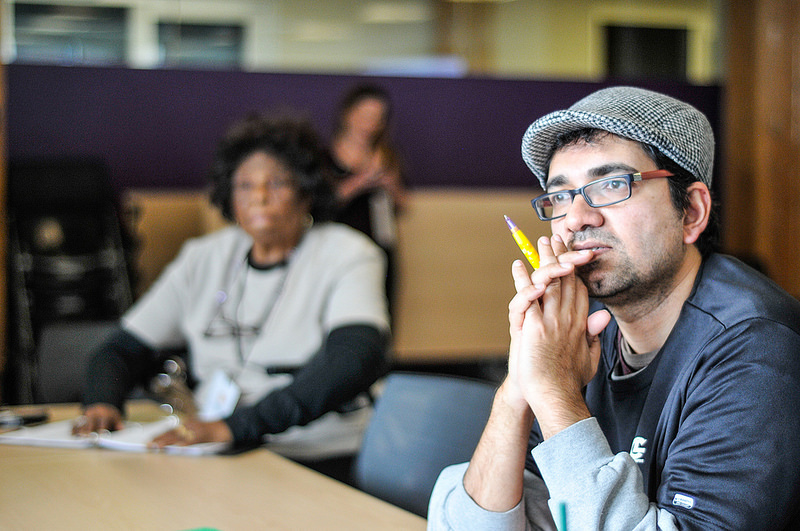 A culture of data can set up your organizing program for success.
LET’S DISCUSS
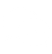 How can we, as Organizing Directors, create a culture of data within our programs that will make our work easier?

Report back the ideas and best practices your group comes up with.
Small Group Discussion
KEY TAKEAWAYS
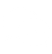 KEY TAKEAWAYS
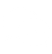 Create a culture where good data is valued
Give larger context to the organizers or volunteers reporting data
Set meaningful metrics and goals
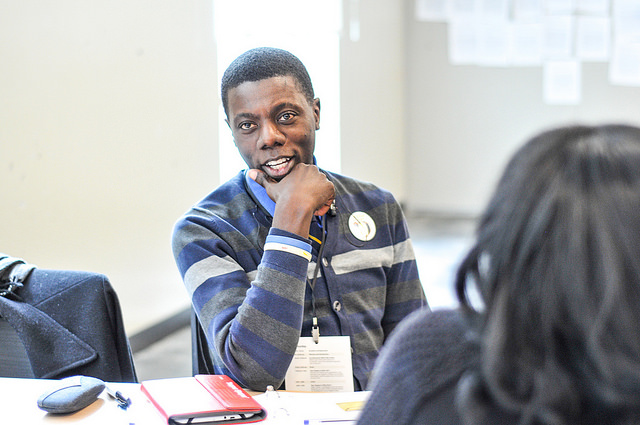 How do you set up 
your data program to set up 
your organizing program for success?
MY METRIC MUST-HAVES
1
Have a central volunteer management system that everyone actually uses
MY METRIC MUST-HAVES
1
Have a central volunteer management system that everyone actually uses
Regularly check in on your data and hold volunteers and 
organizers accountable
2
MY METRIC MUST-HAVES
1
Have a central volunteer management system that everyone actually uses
Regularly check in on your data and hold volunteers and 
organizers accountable
2
3
Have a way to track flake rates
LET’S DISCUSS
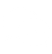 What specific tools are you using to manage volunteers, check in on your data, and track flake rates?

How has tracking these three data must-haves impacted your organizing work?

Are there data must-haves that are missing from this list? What are they?
Small Group Discussion
KEY TAKEAWAYS
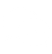 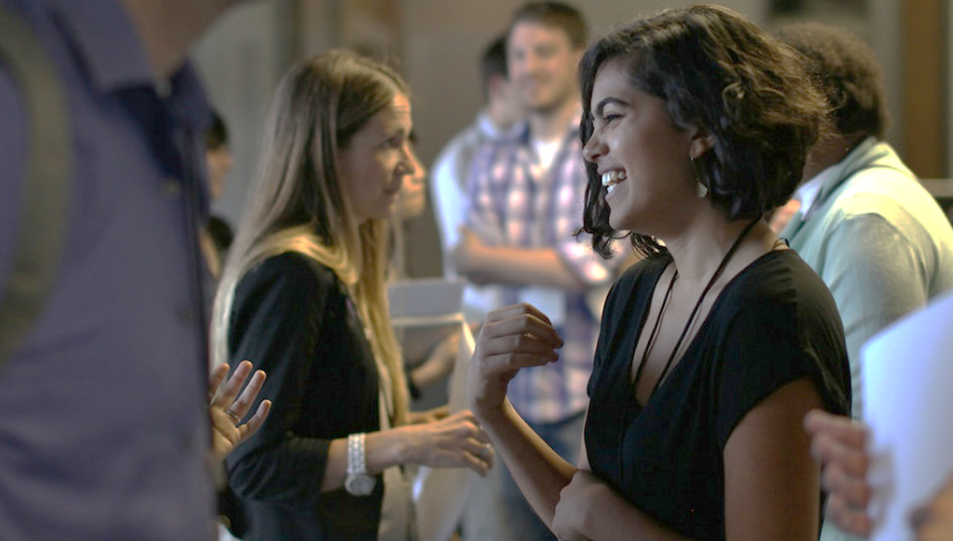 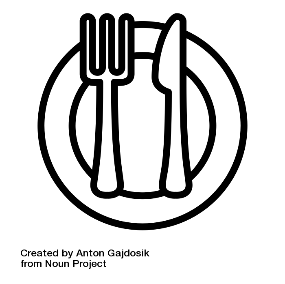 LUNCH
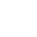 #OFATraining
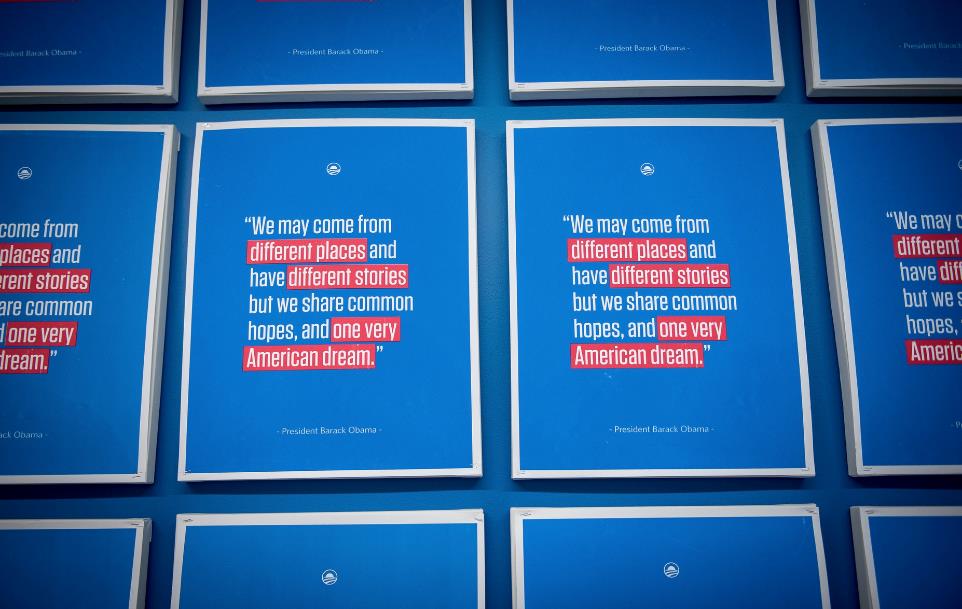 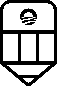 How to Distinguish 
Good Data from Noisy Data
GOALS OF THIS SESSION
Understand which data takeaways to take away– and which ones are just noise
1
Be able to use data to make a case for your organizing program to stakeholders
2
BE A DATA DETECTIVE
Don’t take away the wrong takeaway– anecdotes are great, but what is the data actually telling you?
1
BE A DATA DETECTIVE
Don’t take away the wrong takeaway– anecdotes are great, but what is the data actually telling you?
1
Big numbers don’t necessarily tell big stories– which data shows the impact of your work?
2
BE A DATA DETECTIVE
Don’t take away the wrong takeaway– anecdotes are great, but what is the data actually telling you?
1
Big numbers don’t necessarily tell big stories– which data shows the impact of your work?
2
Good data entry = good data– data-driven decisions are made with 
quality data
3
LET’S DISCUSS
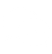 Think about a time when, after looking at data, a previous assumption you held about your organizing program was challenged.

At what point do you change course on your organizing program based on your data?  Should you always change the course of your work if the data says to do so?
Small Group Discussion
KEY TAKEAWAYS
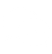 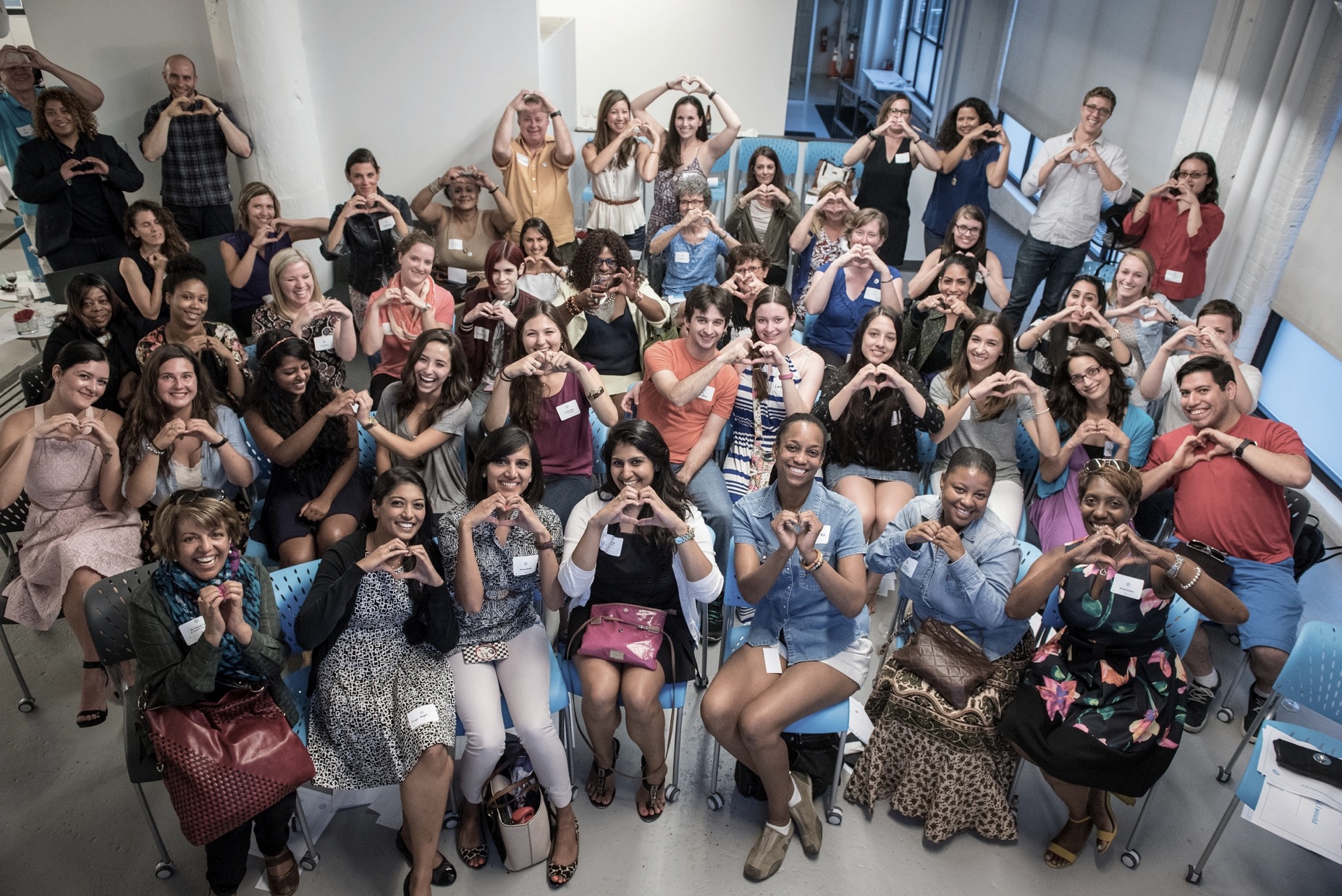 WHAT DO STAKEHOLDERS LOOK FOR
IN YOUR ORGANIZING PROGRAM?
PITCHING YOUR PROGRAM
Share data you can stand by– What might be a good number now might not be so good under close scrutiny
1
PITCHING YOUR PROGRAM
Share data you can stand by– What might be a good number now might not be so good under close scrutiny
1
Always be prepared– understand what stakeholders want to see and collect that data– but not just that data– throughout your organizing program
2
PITCHING YOUR PROGRAM
Share data you can stand by– What might be a good number now might not be so good under close scrutiny
1
Always be prepared– understand what stakeholders want to see and collect that data– but not just that data– throughout your organizing program
2
3
TMI– select data that tells the story of your impact
LET’S DISCUSS
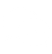 What data do you collect to promote your organizing program? 

What data do you wish you collected?

What data do you include in a program pitch and what do you leave out?
Small Group Discussion
KEY TAKEAWAYS
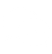 YOUR TURN
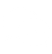 Pretend you are making a pitch about your field program to your organization’s board of directors (your fellow group members).

You have 3 minutes to talk about your organizing program

When you’re done with your pitch, your group members should give feedback.
Role Play
KEY TAKEAWAYS
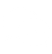 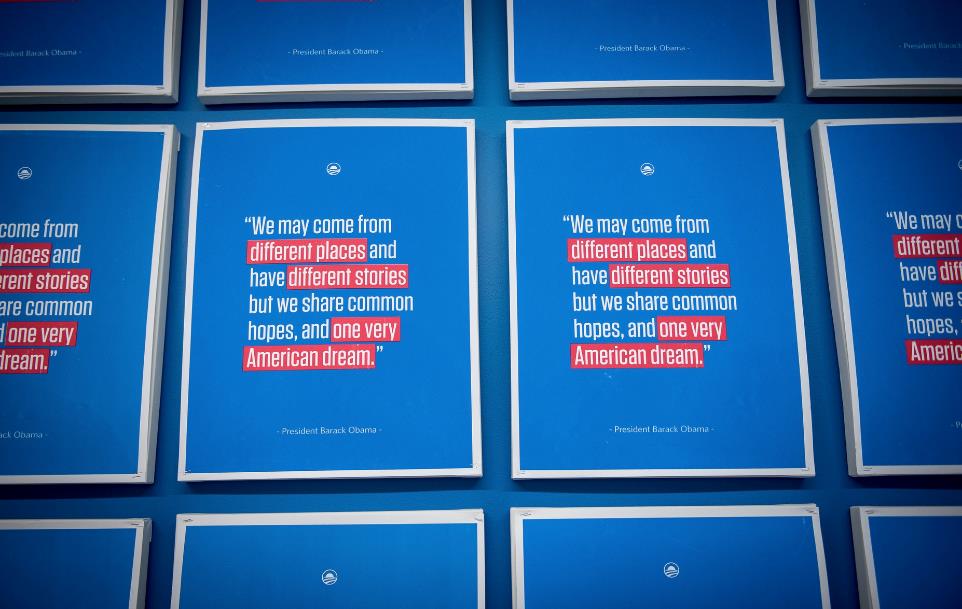 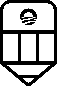 DEBRIEF AND CLOSE
GOALS OF THE SUMMIT
Understand new intersections for data and organizing and best practices for creating and cultivating a culture of data in your program
1
Be able to create a data program that enables you to make smart and effective decisions about your organizing program
2
Feel confident integrating the ideas and best practices shared at the Summit into your organizing program
3
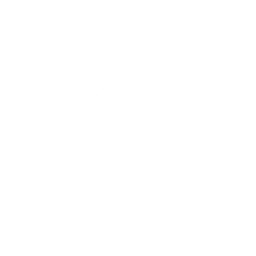 10:00 – 10:30
Welcome and Introductions
10:30 – 12:30
Intersection: Organizing and Data
Agenda for today
12:30 – 1:30
Networking Lunch
1:30 – 3:30
How to Distinguish Good Data from Noisy Data
Debrief and Close
3:30 – 4:00
GOALS OF THE SUMMIT
What was your ‘aha’ moment from today’s Summit?
GOALS OF THE SUMMIT
What was your ‘aha’ moment from today’s Summit?
What is a best practice that you heard today that you commit to testing out when you return home?
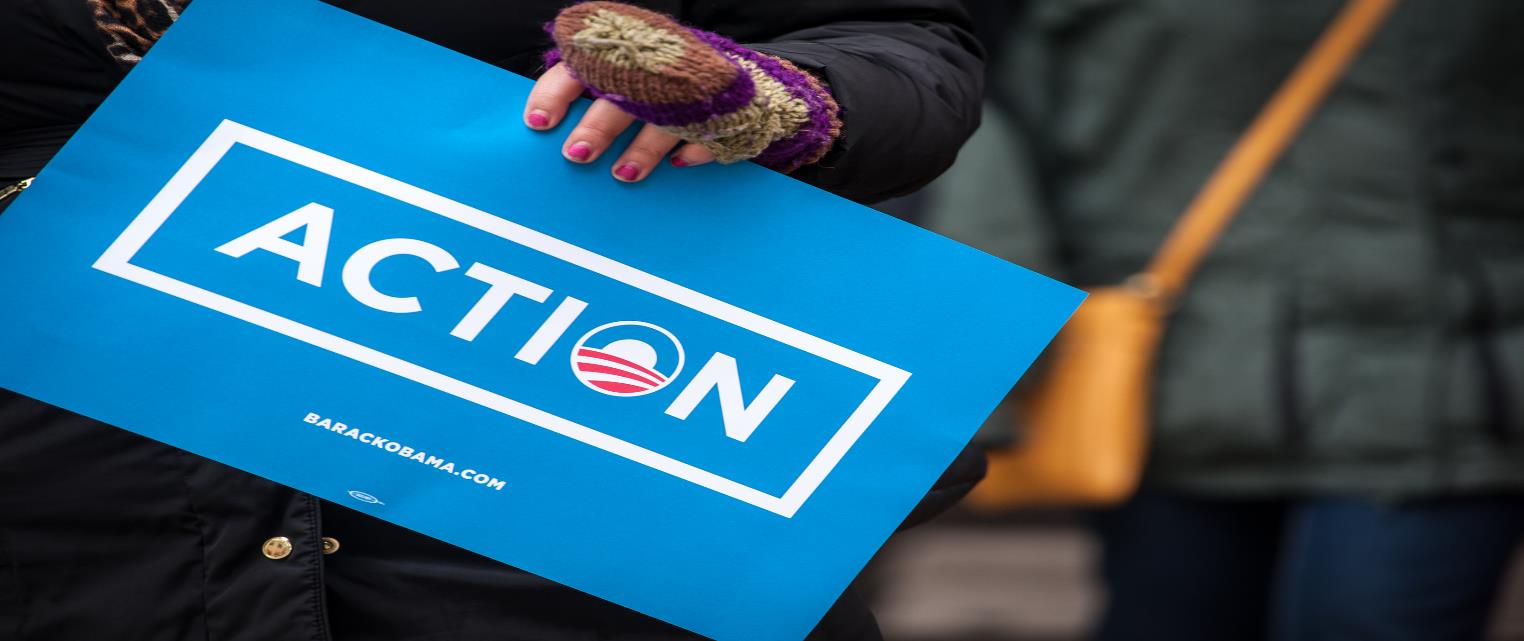 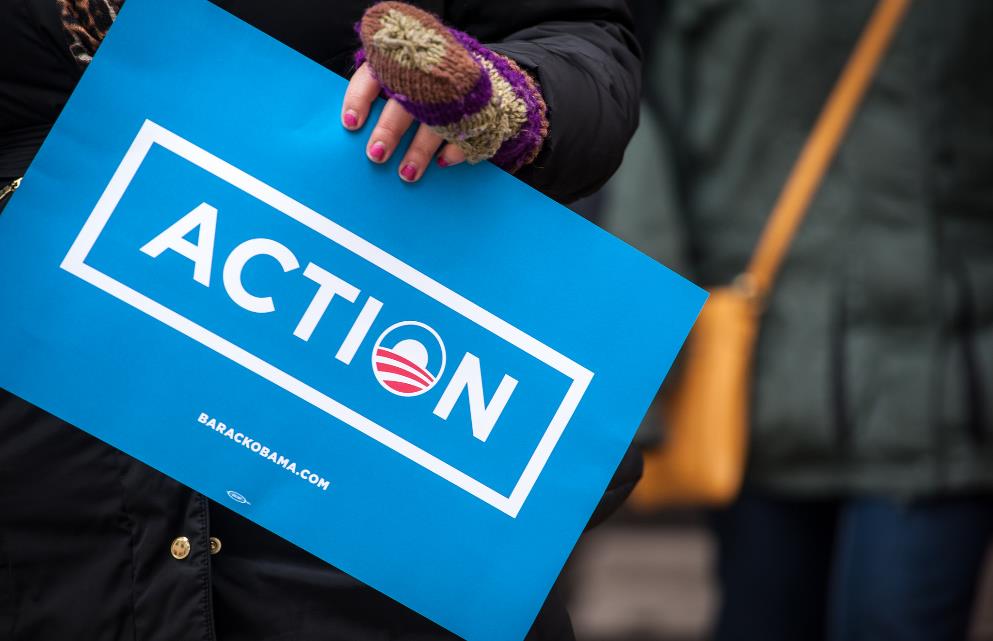 HOW DID IT GO?
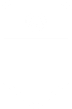 bit.ly/OrgDirSummit2016
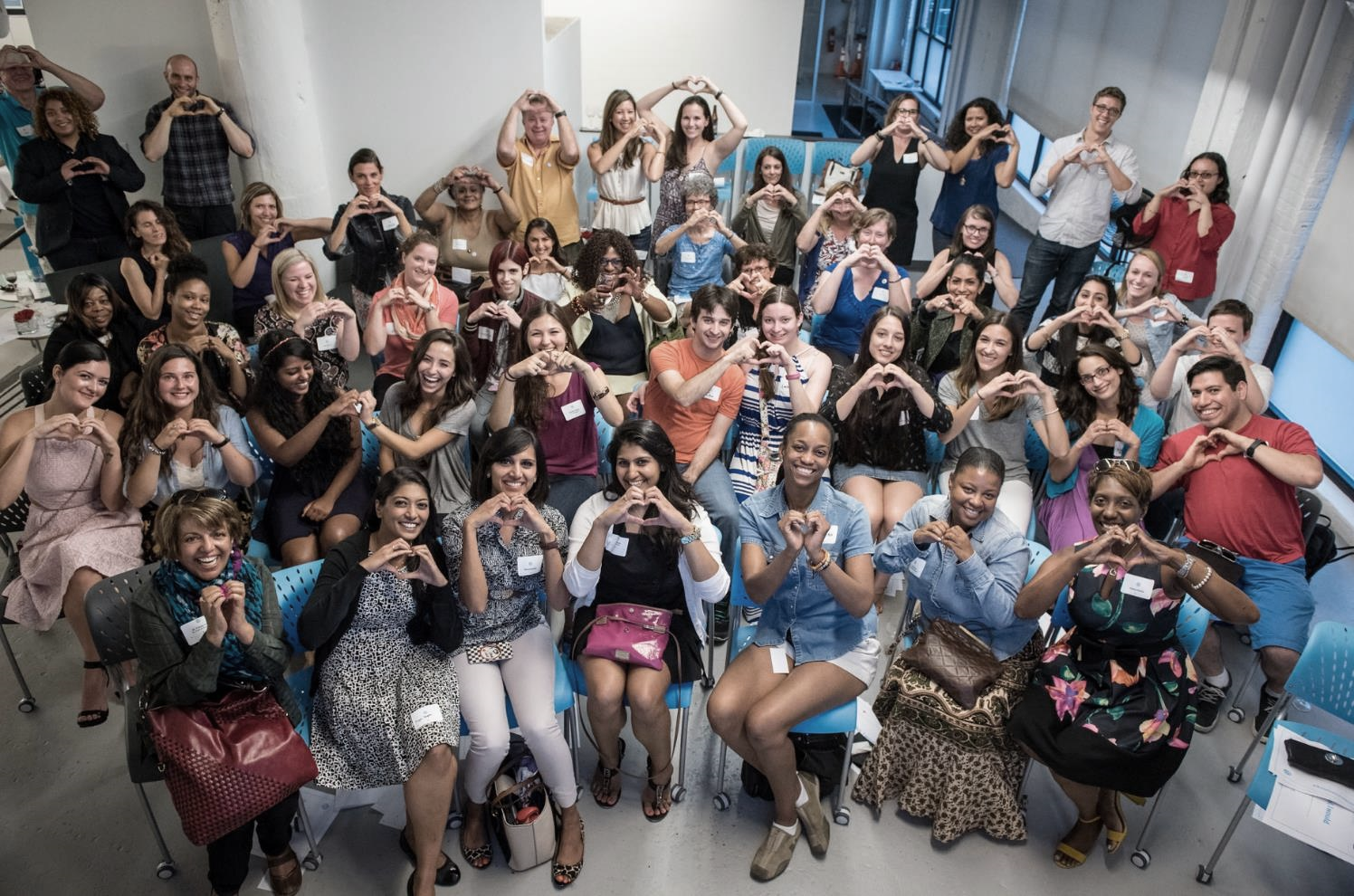 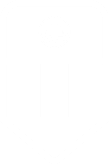 ORGANIZING DIRECTOR SUMMIT
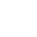 #OFATraining